Annexes institutionnelles
En lien avec la numération
Annexes en lien avec la numération
Les constats  et les préconisations de la conférence du consensus 2015 (CNESCO) de la recherche  (de 93 à 98)
Plan Villini-Torrosian (100) et le plan mathématique dans le département (101)
Les repères de progressivité et les programmes (102 à 117)
Mission mathématiques du 68  circonscription de Wittelsheim
06/05/2019
2
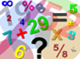 1.  CONSTATS 
A la fin de l’école primaire :
- 58 % des élèves maîtrisent les compétences attendues.
plus de 40 % des élèves n’ont pas acquis les connaissances de base relatives au calcul mental et aux opérations sur les grands nombres et les décimaux

Hypothèse :
Certaines difficultés des élèves rencontrées à  l’entrée en sixième sur les grands nombres ou les nombres décimaux pourraient avoir pour origine une construction insuffisante des nombres entiers d’usage courant (inférieurs à dix-mille).
3
Mission mathématiques du 68  circonscription de Wittelsheim
06/05/2019
CONSTATS     :  évaluation de 6ème en 2017 - résultats nationaux
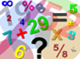 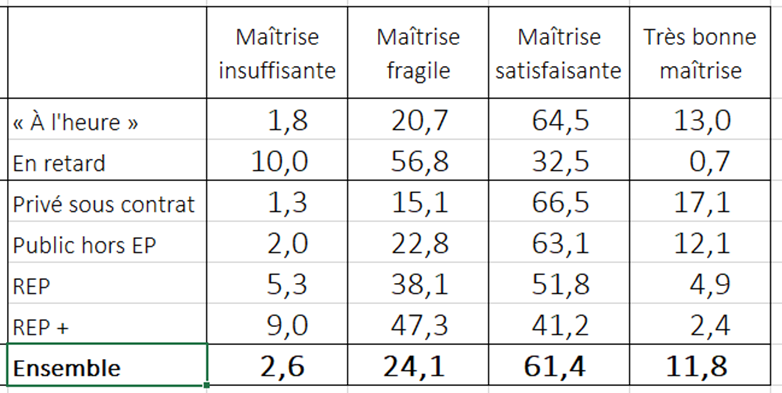 06/05/2019
4
Mission mathématiques du 68  circonscription de Wittelsheim
[Speaker Notes: Les difficultés sont confirmées par les évaluations CEDRE en fin de CM2 et l’évaluation en début de 6ème

Plus du quart des élèves (26,7 %) a une maîtrise fragile ou insuffisante des connaissances et compétences en mathématiques.
Ce taux s’élève à deux tiers (66,8%) des élèves en retard scolaire
Et à plus de la moitié (56,3%) pour les élèves en REP+]
2. LES APPORTS DE LA RECHERCHE (CNESCO 2015)
Identification de trois moments clés lors de l’apprentissage des nombres :
la conception des nombres, c’est-à-dire le passage d’un traitement intuitif et approximatif des grandeurs et des quantités à un traitement exact des nombres
la désignation des nombres dans un langage spécifique (oral) et dans un système universel (écrit)
l’utilisation d’opérations arithmétiques sur les nombres pour résoudre des problèmes

Chacun de ces points présente des difficultés d’apprentissage.
Tous les élèves ne les ont pas acquis à l’issue de l’école primaire.
Conférence de consensus sur la numération - CNESCO 2015
Mission mathématiques du 68  circonscription de Wittelsheim
06/05/2019
5
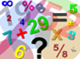 3. RECOMMANDATIONS DU CNESCO
R4 La compréhension  du  concept  de  nombre s’appuie  sur  les  compétences  cognitives  (verbales, visuo-spatiales, mnésiques...) qui doivent être développées en classe.
R5 Les  premiers apprentissages mathématiques doivent reposer  sur  des  manipulations d’objets variées et répétées dans une visée progressive de symbolisation et d’abstraction.
R7 Lors de l’apprentissage des mots désignant les nombres, il importe de les associer à différentes  représentations. 

R8 Les pratiques régulières et variées de Composition/Décomposition de petites collections doivent être favorisées, car elles permettent de donner du sens aux nombres et d’approcher les notions d’addition et de soustraction.

http://www.cnesco.fr/wp-content/uploads/2015/11/Recommandations-du-jury.pdf
Mission mathématiques du 68  circonscription de Wittelsheim
06/05/2019
6
[Speaker Notes: La  compréhension en mathématiques nécessite l’apprentissage d’ un  vocabulaire spécifique (plus que / moins que/autant que...) et une connaissance de la chaîne numérique verbale. La  maîtrise  de  ces  connaissances  verbales facilite la compréhension  des  situations  mathématiques. Différentes études ont mis en évidence un lien entre le développement des capacités verbales et les  compétences numériques, ainsi que l’importance de la dimension spatiale dans l’acquisition de  ces dernières. Le dénombrement d’une collection implique des compétences verbales, visuelles,  motrices et conceptuelles. De multiples difficultés peuvent apparaître dans l’exercice coordonné de ces compétences, ce qui aboutit à des dénombrements erronés et inconstants et, par conséquent, un problème dans le développement de représentations numériques précises. Il est dès lors important de repérer les difficultés de dénombrement et d’aider l’enfant à mettre en place une procédure  correcte. Il importe que le dénombrement soit une procédure réflexive. L’élève doit comprendre 
pourquoi certaines règles de dénombrement (par exemple, pointer une seule fois chaque objet) sont essentielles, alors que d’autres démarches n’influencent pas le résultat du dénombrement (par exemple, dénombrer de gauche à droite ou de droite à gauche aboutit au même résultat).

Différentes  recherches  montrent  que  les  compétences  langagières  et  spatiales interviennent dans la construction du nombre, notamment celles menées auprès d’élèves présentant des  troubles «dys»(dyscalculie, dyspraxie, dysphasie ...). Notre  façon  de  dire  les  nombres en français s’appuie  sur  un  système  structuré mais  présentant   de   nombreuses   irrégularités,   en  particulier pour les nombres inférieurs à cent. L’écriture des nombres en chiffres met en jeu des connaissances spatiales liées à la nature positionnelle de ce système.]
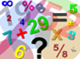 3. RECOMMANDATIONS DU CNESCO
R9 - L’enseignement des nombres et des opérations nécessite de faire progressivement comprendre ce que sont les nombres et les opérations et à quelles questions ils permettent de répondre.
R11 L’acquisition du système de numération décimale de position est fondamentale pour les  apprentissages numériques.
R14 Bien qu’il existe des outils informatiques de calcul très performants, le calcul mental et le calcul posé doivent continuer à occuper une place importante dans l’enseignement des mathématiques.
R15 : l’enseignement du calcul avec les nombres entiers et décimaux devrait associer l’apprentissage  des techniques opératoires à celui du sens des opérations. Il est important de développer l’intelligence du calcul en lien avec une compréhension profonde de la notion de nombre

http://www.cnesco.fr/wp-content/uploads/2015/11/Recommandations-du-jury.pdf
7
06/05/2019
Mission mathématiques du 68  circonscription de Wittelsheim
[Speaker Notes: Commentaires : cet enseignement ne se limite pas à apprendre à écrire et à dire les nombres, mais s’attache à permettre une compréhension des aspects décimal et positionnel. 


La connaissance des nombres entiers est un meilleur prédicteur de réussite  pour les décimaux que celle des fractions.


 voir desmet]
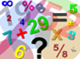 3. RECOMMANDATIONS DU CNESCO
R16 : l’enseignement du calcul, avec les nombres entiers et décimaux, doit permettre la découverte,  la compréhension progressive, l’appropriation, puis la mobilisation des propriétés des opérations
R17 : le calcul mental et le calcul en ligne doivent être privilégiés par rapport au calcul posé.
R18 : l’enseignement du calcul mental et du calcul en ligne doit être organisé selon une progressivité
R19 : l’enseignement du calcul mental et du calcul en ligne doit donner une place importante à la verbalisation par les élèves de leurs façons de faire, qu’elles soient correctes ou non. 
R20 : les élèves doivent apprendre à utiliser le calcul mental ou le calcul en ligne pour déterminer l’ordre de grandeur d’un résultat afin de le contrôler ou, de façon plus générale, pour effectuer un calcul approché
R21 - Les opérations sont introduites par la résolution de problèmes.
06/05/2019
8
Mission mathématiques du 68  circonscription de Wittelsheim
4. RAPPORT VILLANI-TOROSSIAN (janvier 2018)
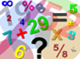 21 mesures pour l’enseignement des mathématiques, parmi lesquelles

Priorité au 1er degré, et plus particulièrement aux REP+
Clarification des objectifs et des méthodes d’enseignement
- Manipulation - verbalisation - abstraction
- Sens des 4 opérations
- Automatismes et mémorisation
Formation et développement professionnel des enseignants
Nomination de référents mathématiques dans les circonscriptions
Fournir des outils efficaces aux enseignants
Mathématiques et société
06/05/2019
Mission mathématiques du 68  circonscription de Wittelsheim
9
[Speaker Notes: Le rapport V-T reprend largement les constats antérieurs et propose 21 mesures concrètes
Point 1 : S’attaquer aux difficultés des élèves à leur source - Réduire les inégalités faces aux savoirs mathématiques
Point 3 : repenser la formation initiale - développer la formation par les pairs – créer des laboratoires de maths dans le 2D
Point 4 : s’appuyer sur la recherche et les comparaisons internationales pour mettre à la disposition des enseignants des manuels et des ressources efficaces
Point 6 : réconcilier la société avec les maths – changer l’image des maths – développer les maths dans le périscolaire]
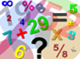 TRADUCTIONS DES RECOMMANDATIONS DU CNESCO ET DES MESURES DU PLAN VILLANI-TOROSSIAN
CP et CE1 à 12 dans les REP+
Évaluations standardisées en CP, CE1, (6e et 2de)
Ajustements des programmes de mathématiques des cycles 2 - 3 et 4
Plans mathématiques cycle 3 et cycle 2

Nomination d’un chargé de mission académique
Mise en place progressive de référents mathématiques 
Accompagnement de proximité des professeurs des écoles

Refonte de la formation initiale (réflexion en cours)
06/05/2019
10
Mission mathématiques du 68  circonscription de Wittelsheim
UN PLAN MATHÉMATIQUE PLURIANNUEL
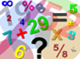 Dans le 68, le plan mathématique a été initié il y a trois ans.
2018 -2019

Plan maths cycle 3
4 thématiques selon besoins
Plan maths cycle 2
Numération et calcul
Calcul mental

(Résolution de problèmes)
2016 -2017

Plan maths  cycle 3

La construction du nombre du cycle I au cycle III
(Fayol et JF Chesné)

Webdifussion :
Fractions/décimaux
Calcul au cycle III
2017 -2018
Plan maths cycle 3

Résolution de problèmes

Proportionnalité
Mission mathématiques du 68  circonscription de Wittelsheim
06/05/2019
11
5. CLARIFICATION DES OBJECTIFS D’ENSEIGNEMENT
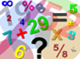 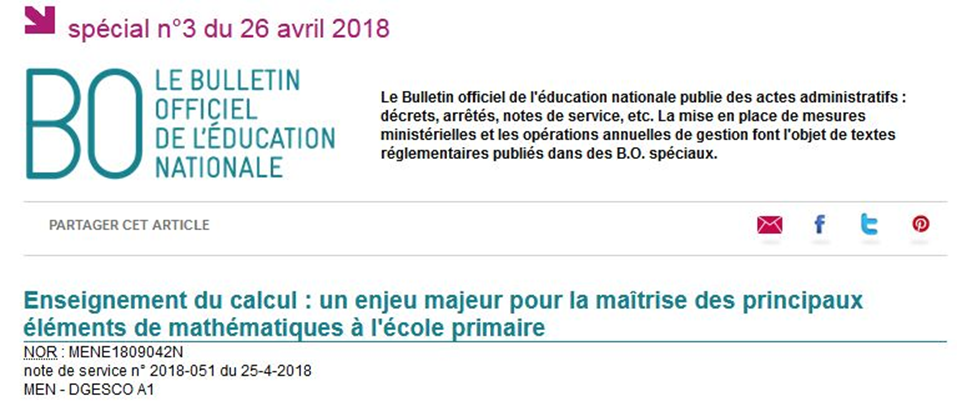 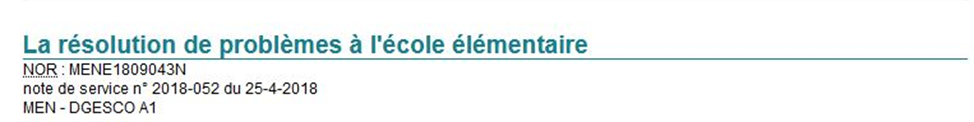 Mission mathématiques du 68  circonscription de Wittelsheim
12
06/05/2019
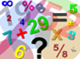 AJUSTEMENTS ET CLARIFICATION DES PROGRAMMES
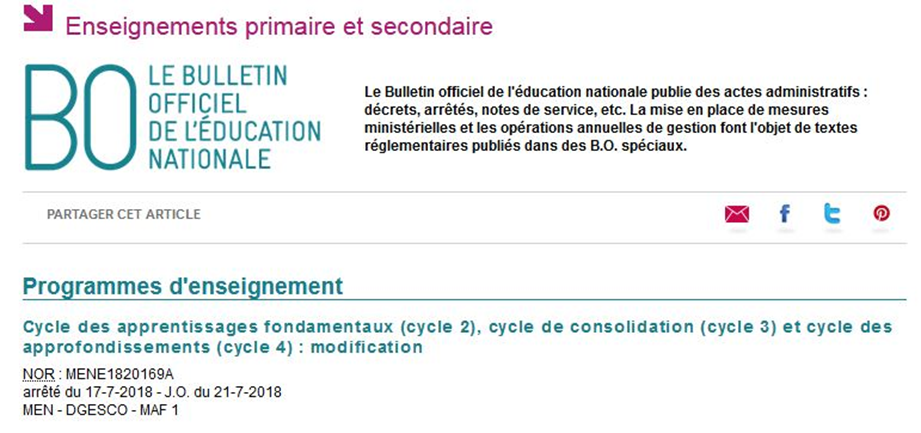 Bulletin officiel n°30 du 26 juillet 2018
06/05/2019
13
Mission mathématiques du 68  circonscription de Wittelsheim
SPÉCIFICITÉS DU CYCLE 2
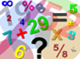 Priorité : acquisition des savoirs fondamentaux :
lire, écrire, compter, respecter autrui

L’enseignement doit être particulièrement structuré et explicite.
Donner du sens aux apprentissages, les envisager dans leur progressivité.
Reprises constantes des connaissances en cours d’acquisition.
Différenciation des apprentissages.
Bulletin officiel n°30 du 26 juillet 2018
06/05/2019
14
Mission mathématiques du 68  circonscription de Wittelsheim
[Speaker Notes: Programmes spiralaires]
SPÉCIFICITÉS DU CYCLE 2
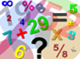 Sens et automatisation se construisent simultanément
Compréhension à élaboration de savoirs solides que les élèves pourront réinvestir.
Automatisation de certains savoir-faire  : libérer des ressources cognitives pour accéder à des opérations plus élaborées et à la compréhension.
Comprendre les différentes opérations est indispensable à l’élaboration de ces savoirs que les élèves réinvestissent.
Des connaissances immédiatement disponibles améliorent considérablement les capacités de « calcul intelligent » (les élèves comprennent ce qu’ils font et pourquoi ils le font).
Bulletin officiel n°30 du 26 juillet 2018
Mission mathématiques du 68  circonscription de Wittelsheim
15
06/05/2019
SPÉCIFICITÉS DU CYCLE 2
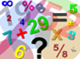 Bulletin officiel n°30 du 26 juillet 2018
Articulation concret/abstrait
Observer et agir, manipuler, expérimenter, toutes ces activités mènent à la représentation, qu’elle soit analogique (dessins, images, schématisations) ou symbolique, abstraite (nombres, concepts).
L’oral et l’écrit sont en décalage important
Ce qu’un élève est capable de comprendre et de produire à l’oral est d’un niveau très supérieur à ce qu’il est capable de comprendre et de produire à l'écrit.
Les connaissances intuitives tiennent une place centrale
Ces connaissances contribuent aux fondements des apprentissages.
06/05/2019
16
Mission mathématiques du 68  circonscription de Wittelsheim
PRÉAMBULE DES PROGRAMMES
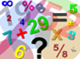 Au cycle 2, la résolution de problèmes est au centre de l’activité mathématique des élèves, développant leurs capacités à chercher, raisonner et communiquer. 

Les problèmes permettent d’aborder de nouvelles notions, de consolider des acquisitions, de provoquer des questionnements.
Les élèves consolident leur compréhension des nombres entiers, déjà rencontrés au cycle 1. 

Ils étudient différentes manières de désigner les nombres, notamment 
leurs écritures en chiffres,
 leurs noms à l’oral, 
les compositions-décompositions fondées sur les propriétés numériques (le double de, la moitié de, etc.), ainsi que 
les décompositions en unités de numération (unités, dizaines, etc.).
06/05/2019
17
Mission mathématiques du 68  circonscription de Wittelsheim
PRÉAMBULE DES PROGRAMMES
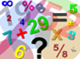 La composante écrite de l’activité mathématique devient essentielle. 

Ces écrits sont d’abord des écritures et représentations produites en situation par les élèves eux-mêmes 

qui évoluent progressivement avec l’aide du professeur vers des formes conventionnelles institutionnalisées dans les cahiers par des traces écrites qui ont  valeur de référence.
Mission mathématiques du 68  circonscription de Wittelsheim
18
06/05/2019
PRÉAMBULE DES PROGRAMMES
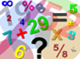 L’introduction et l’utilisation des symboles mathématiques sont réalisées au fur et à mesure qu’ils prennent sens 
dans des situations basées sur des manipulations, 
en relation avec le vocabulaire utilisé, assurant une  entrée progressive dans l’abstraction 


L’étude des quatre opérations commence dès le début du cycle 
à partir de problèmes….

La pratique quotidienne du calcul mental conforte la maîtrise des nombres et des opérations 
……l’acquisition d’automatismes procéduraux et la mémorisation progressive de résultats comme ceux des compléments à 10, des tables d’addition et de multiplication.
19
Mission mathématiques du 68  circonscription de Wittelsheim
06/05/2019
PRÉAMBULE DES PROGRAMMES
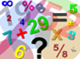 En lien avec le travail mené dans « Questionner le monde » les élèves rencontrent des grandeurs qu’ils apprennent à mesurer…..



L’étude des grandeurs et de leurs mesures doit faire l’objet d’un enseignement structuré et explicite qui s’appuie sur des situations de manipulation.
20
06/05/2019
Mission mathématiques du 68  circonscription de Wittelsheim
[Speaker Notes: (addition, soustraction, multiplication, division) 
à partir de problèmes qui contribuent à leur donner du sens, en particulier des problèmes portant sur des grandeurs ou sur leurs mesures.]
les programmes : nombres et calculs
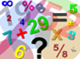 Des résolutions de problèmes contextualisés :
 dénombrer des collections, mesurer des grandeurs, repérer un rang dans une liste, 
prévoir des résultats d’actions portant sur des collections ou des grandeurs (les comparer, les réunir, les augmenter, les diminuer, les partager en parts égales ou inégales, chercher combien de fois l’une est comprise dans l’autre, etc.). 
Ces actions portent sur des objets tout d’abord matériels puis évoqués à l’oral ou à l’écrit ; le travail de recherche et de modélisation sur ces problèmes permet d’introduire progressivement les quatre opérations (addition, soustraction, multiplication, division).
Mission mathématiques du 68  circonscription de Wittelsheim
06/05/2019
21
les programmes : nombres et calculs
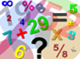 L’étude de relations internes aux nombres :
 comprendre que le successeur d’un nombre entier c’est « ce nombre plus
décomposer/recomposer les nombres additivement, multiplicativement : 
→   en utilisant les unités de numération (dizaines, centaines, milliers), 
→  changer d’unités de numération de référence, 
comparer, ranger, itérer une suite (+1, +10, +n), etc.
Mission mathématiques du 68  circonscription de Wittelsheim
06/05/2019
22
les programmes : nombres et calculs
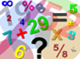 L’étude des différentes désignations orales et/ou écrites : 
nom du nombre ; 
écriture usuelle en chiffres (numération décimale de position) ; 
double de, moitié de, somme de, produit de ; différence de, quotient et reste de ; 
écritures en ligne additives/soustractives, multiplicatives, mixtes, en unités de numération, etc
Mission mathématiques du 68  circonscription de Wittelsheim
23
06/05/2019
les programmes : nombres et calculs
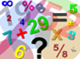 L’appropriation de stratégies de calcul adaptées aux nombres et aux opérations en jeu. 
…..  la connaissance de faits numériques mémorisés (répertoires additif et multiplicatif, 
… connaissance des unités de numération et de leurs relations, etc.) 

- et sur celle des propriétés des opérations et de la  numération.
Mission mathématiques du 68  circonscription de Wittelsheim
06/05/2019
24
NOMBRES ET CALCULS
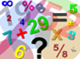 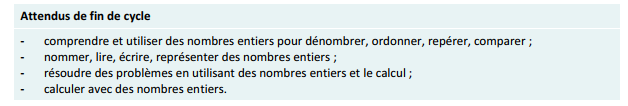 Mission mathématiques du 68  circonscription de Wittelsheim
06/05/2019
25
[Speaker Notes: LES PILIERS DE LA CONSTRUCTION DU NOMBRE: 
SAVOIR DÉNOMBRER   / SAVOIR ÉCRIRE, NOMMER ET REPRÉSENTER  / ÉCRIRE OU DIRE UNE SUITE DE NOMBRES   / COMPARER, RANGER, ENCADRER]
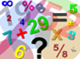 RENTRÉE 2019 : REPÈRES ANNUELS DE PROGRESSION
ET ATTENDUS DE FIN D’ANNÉE
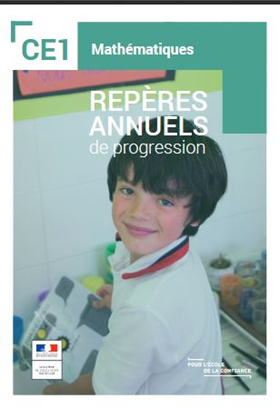 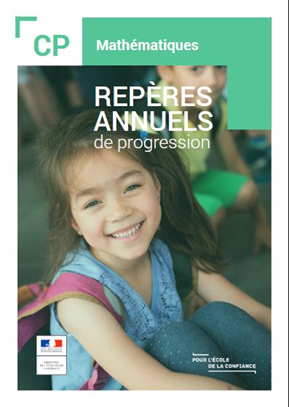 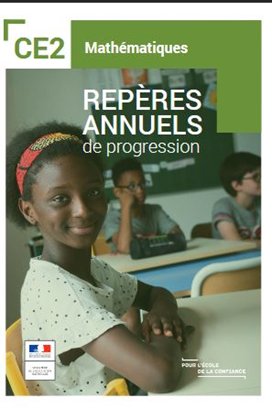 26
Mission mathématiques du 68  circonscription de Wittelsheim
06/05/2019
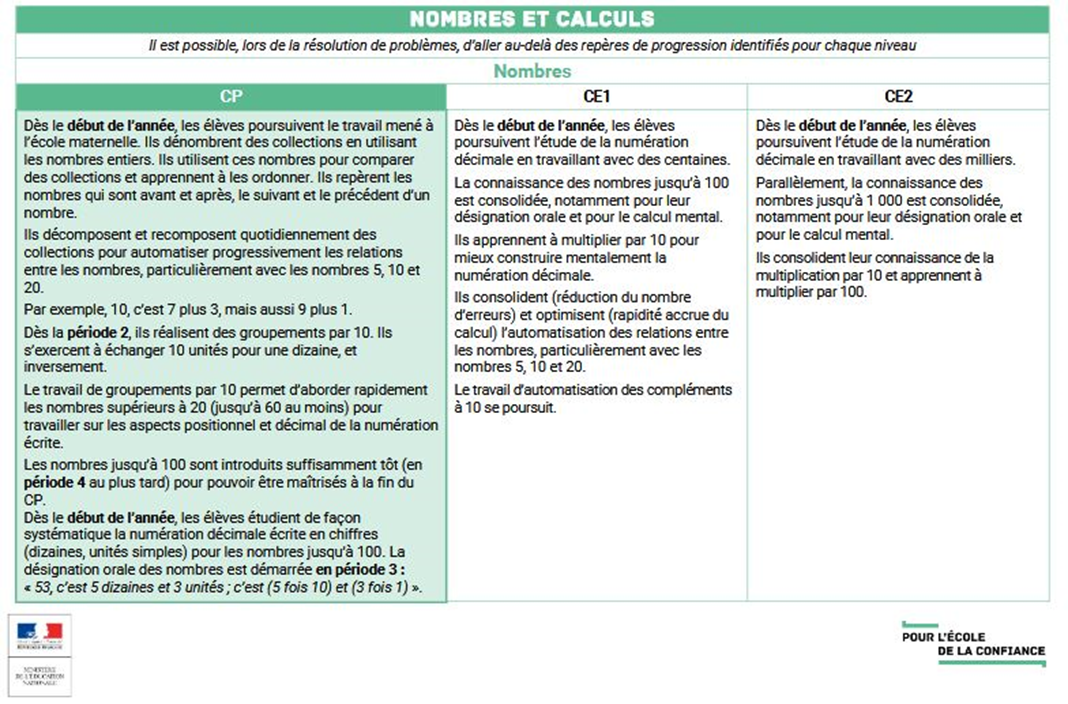 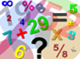 27
06/05/2019
Mission mathématiques du 68  circonscription de Wittelsheim